2
1
To be able to segment words into the correct syllables and phonemes
To spell words where ‘dge’ makes a /j/ sound
This week’s words: badge, edge, bridge, dodge, fudge, ridge, smudge, judge, wedge, lodge
Starter
Where do the sound buttons go in these words?
1.1
playground
wait
clay
same
shouting
think
grass
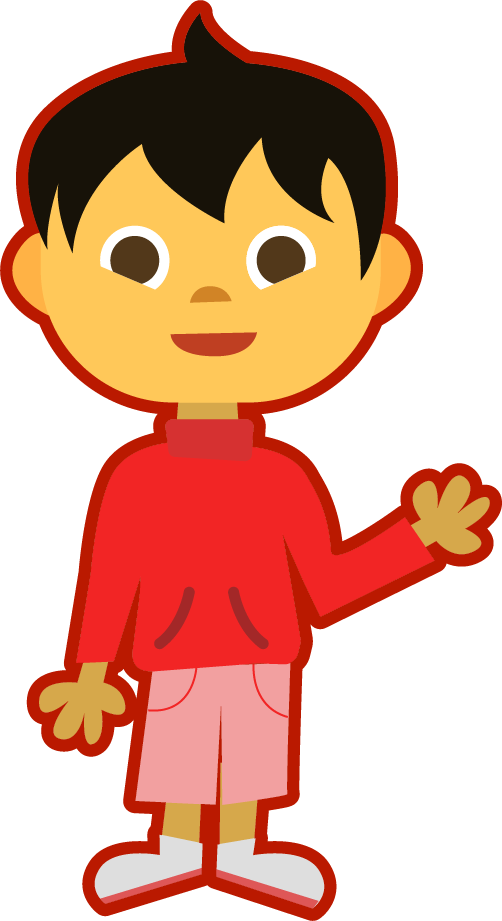 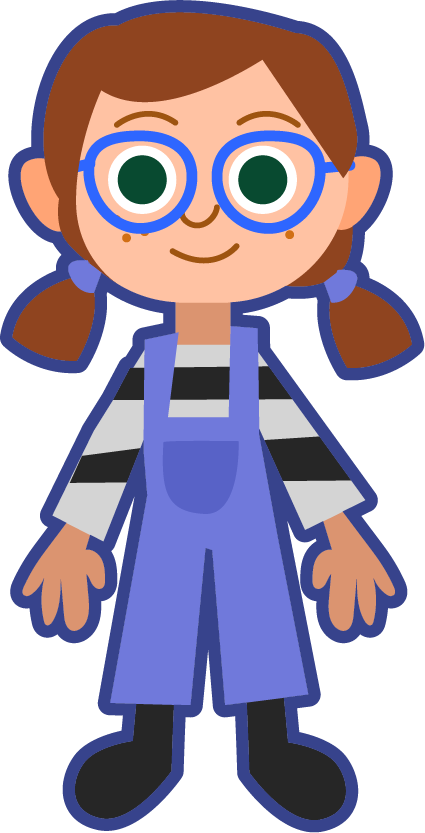 A split digraph is represented by underlined letters joined by a curved line.
Use sound buttons for each phoneme. Draw a dot for each single letter sound and a line when two or more letters make one sound.
This Week’s Words
Do you know what they all mean?
What do the words have in common?
1.2
badge
edge
bridge
dodge
fudge
ridge
smudge
judge
wedge
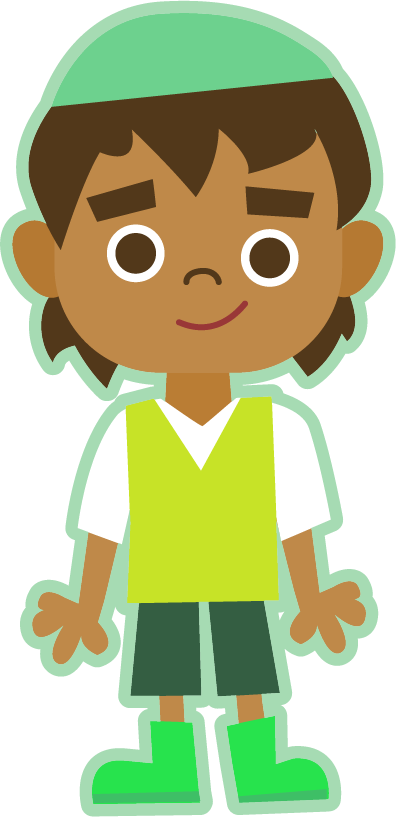 lodge
This week’s words all have the trigraph ‘dge’. It makes a /j/ sound.
How many syllables does each word have?
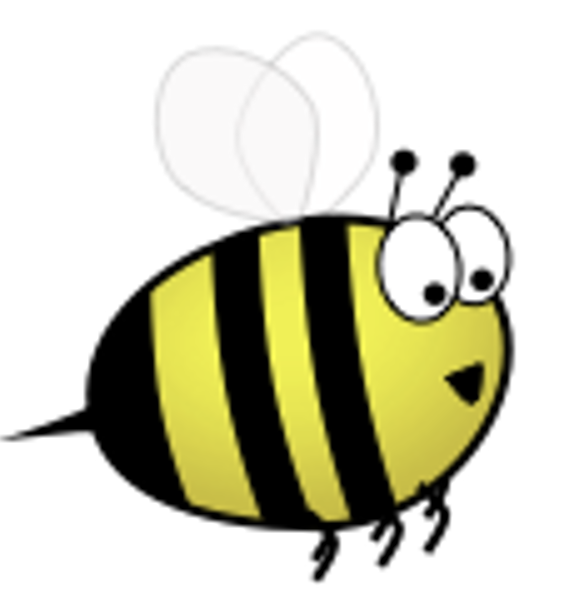 Word Sort
Can you sort the words by the sound
heard before ‘dge’?
1.3
Can you think of any more words that fit these patterns?
bridge
badge
edge
dodge
judge
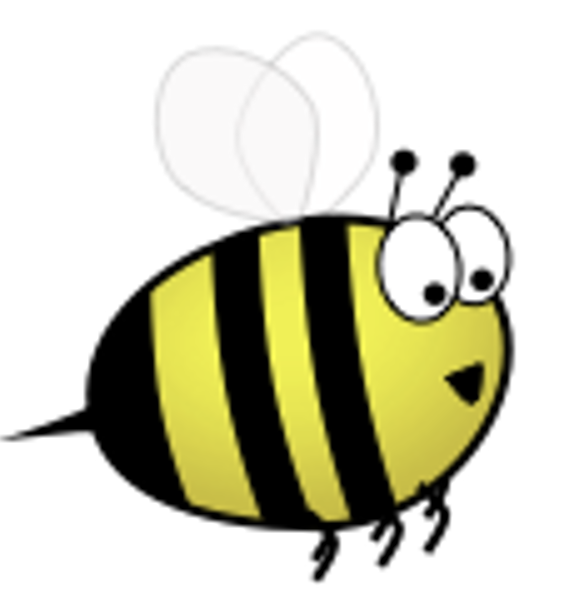 fudge
ridge
wedge
lodge
smudge
hedge
porridge
pledge
nudge
splodge
fridge
sledge
budge
/a/
/o/
/e/
/u/
/i/
Sound It, Squash It, Say It, Scribe It
Can you sound out and write the words below?
Can you add the sound buttons underneath?
1.4
smudge
smudge
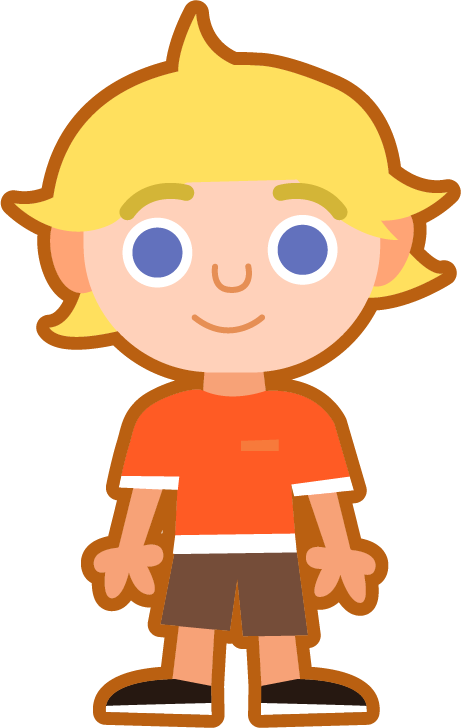 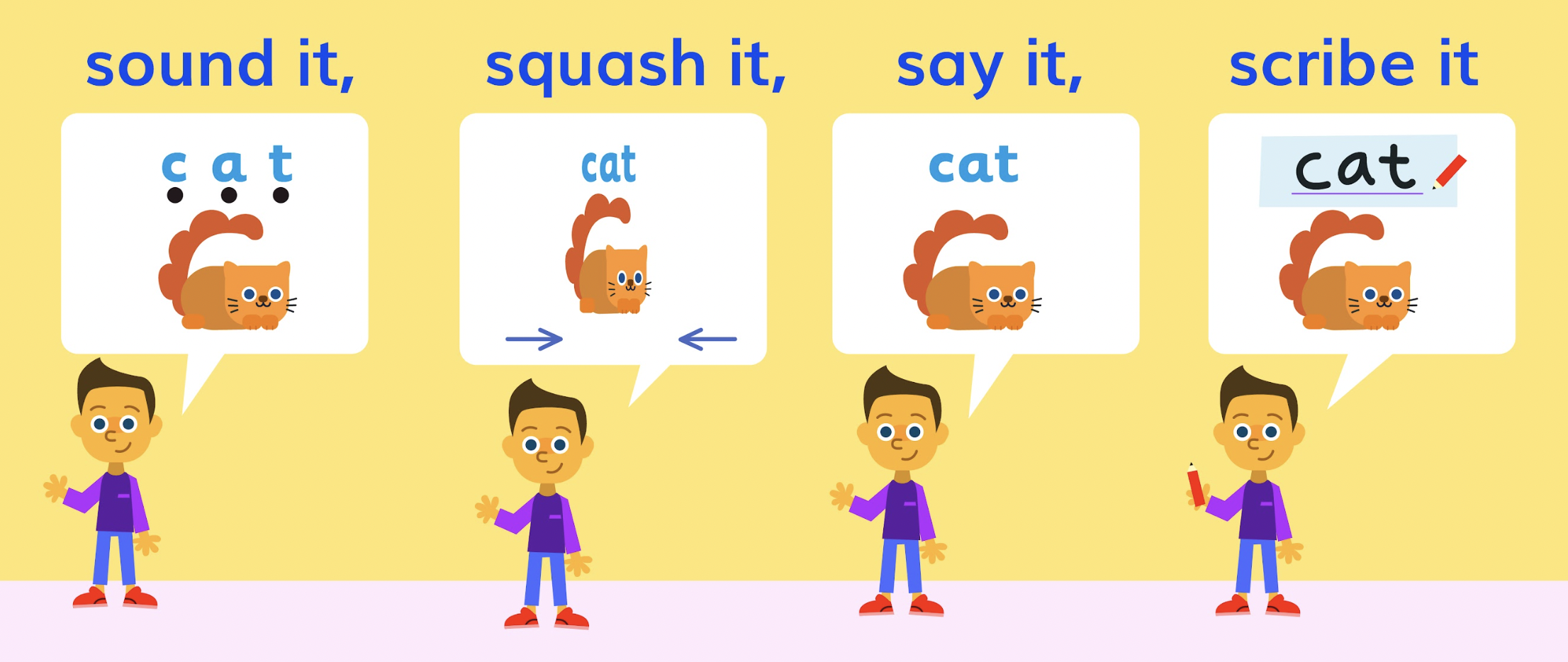 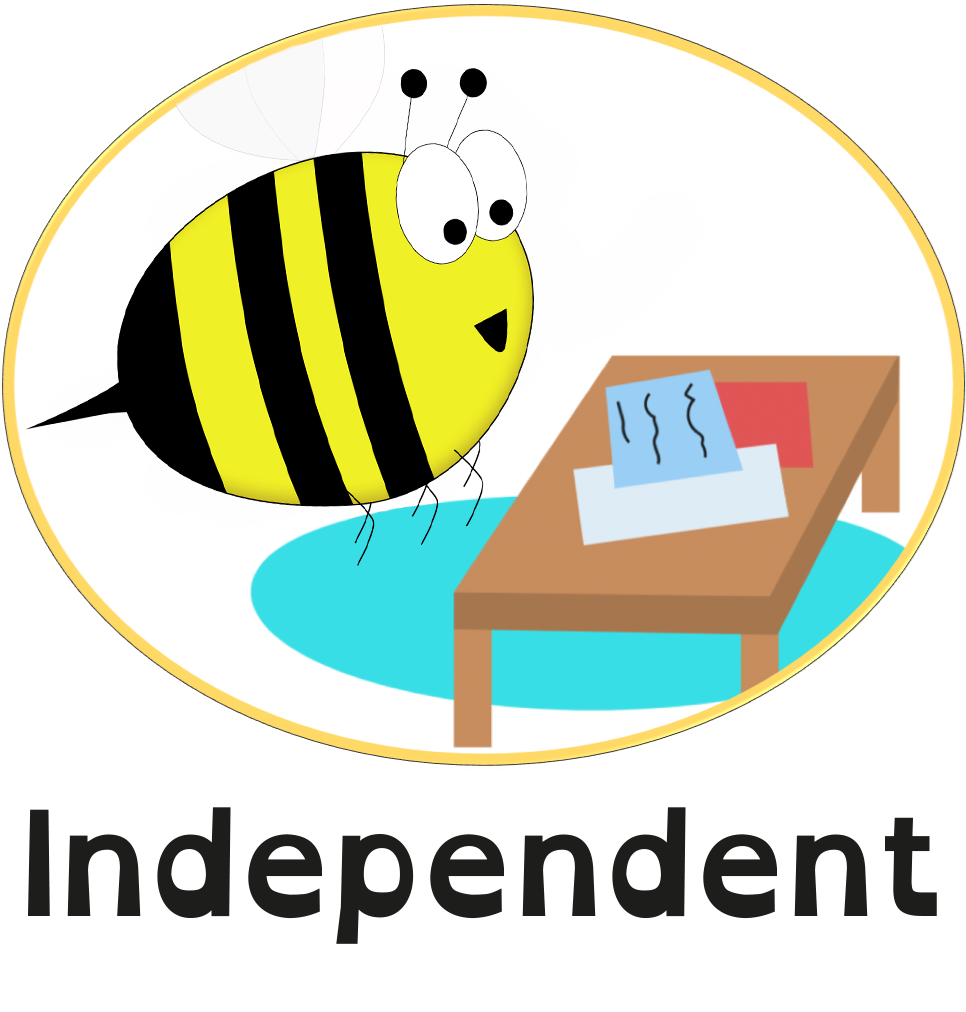 Use sound buttons for each phoneme. Draw a dot for each single letter sound and a line when two or more letters make one sound.
fudge
edge
bridge
Words where ‘dge’ makes a /j/ sound
To be able to segment words into the correct syllables and phonemes
To spell words where ‘dge’ makes a /j/ sound
1.5
Look at the different phoneme maps. Write all the words which share a map.
Words where ‘dge’ makes a /j/ sound
Answers
1.6
wedge
dodge
judge
fudge
lodge
badge
ridge
edge
bridge
smudge
Words where ‘dge’ makes a /j/ sound
To be able to segment words into the correct syllables and phonemes
To spell words where ‘dge’ makes a /j/ sound
1.7
Read the words. Put a tick if the word is spelled correctly and a cross if it is incorrect. 
Correct the incorrect words, then complete the sentence activities.
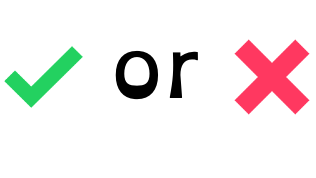 Write the word ‘bridge’ in a sentence.
Choose another two words to write 
in one sentence.
Words where ‘dge’ makes a /j/ sound
Answers
1.8
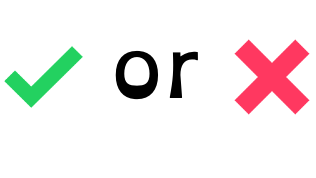 Write the word ‘bridge’ in a sentence.
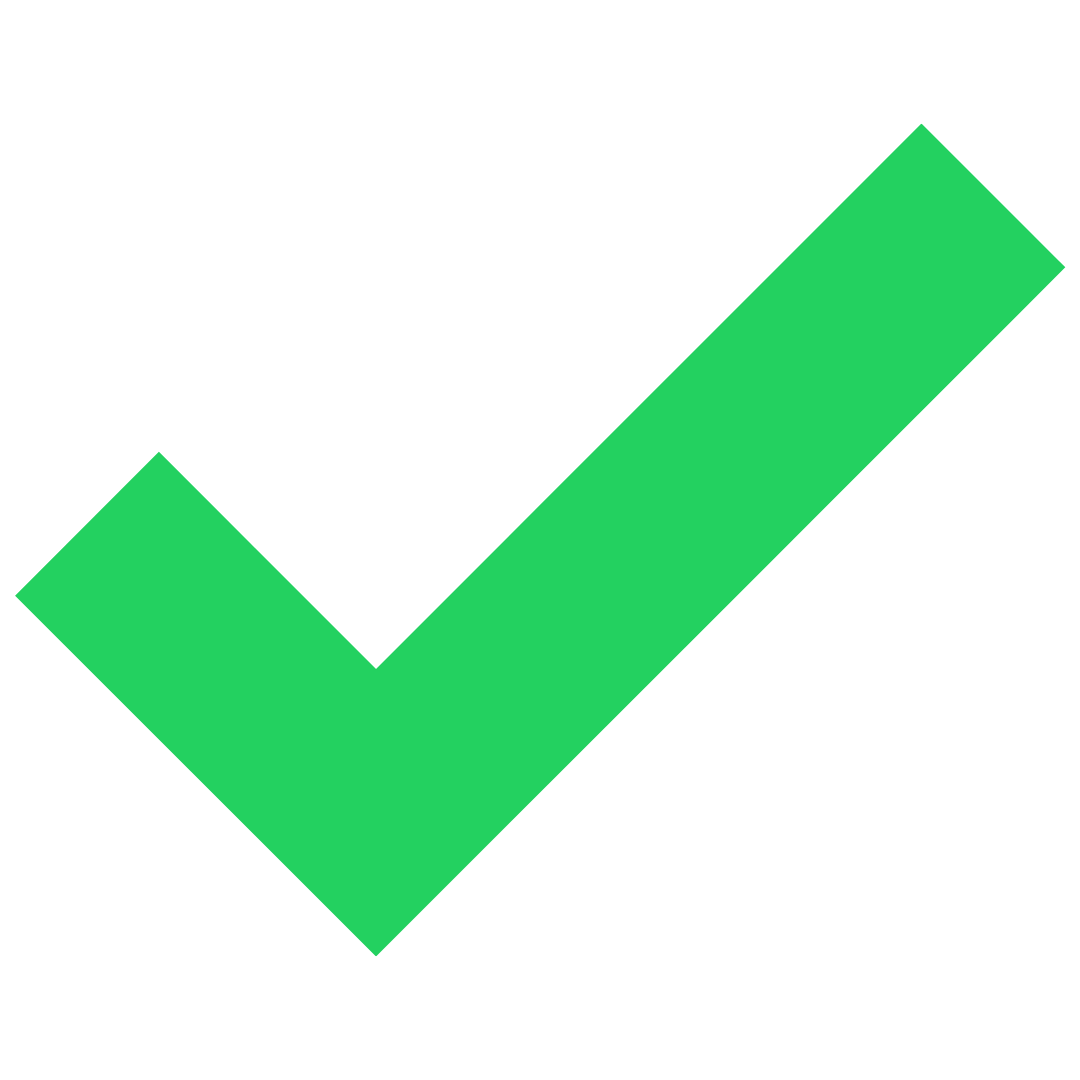 The bridge crossed over the river.
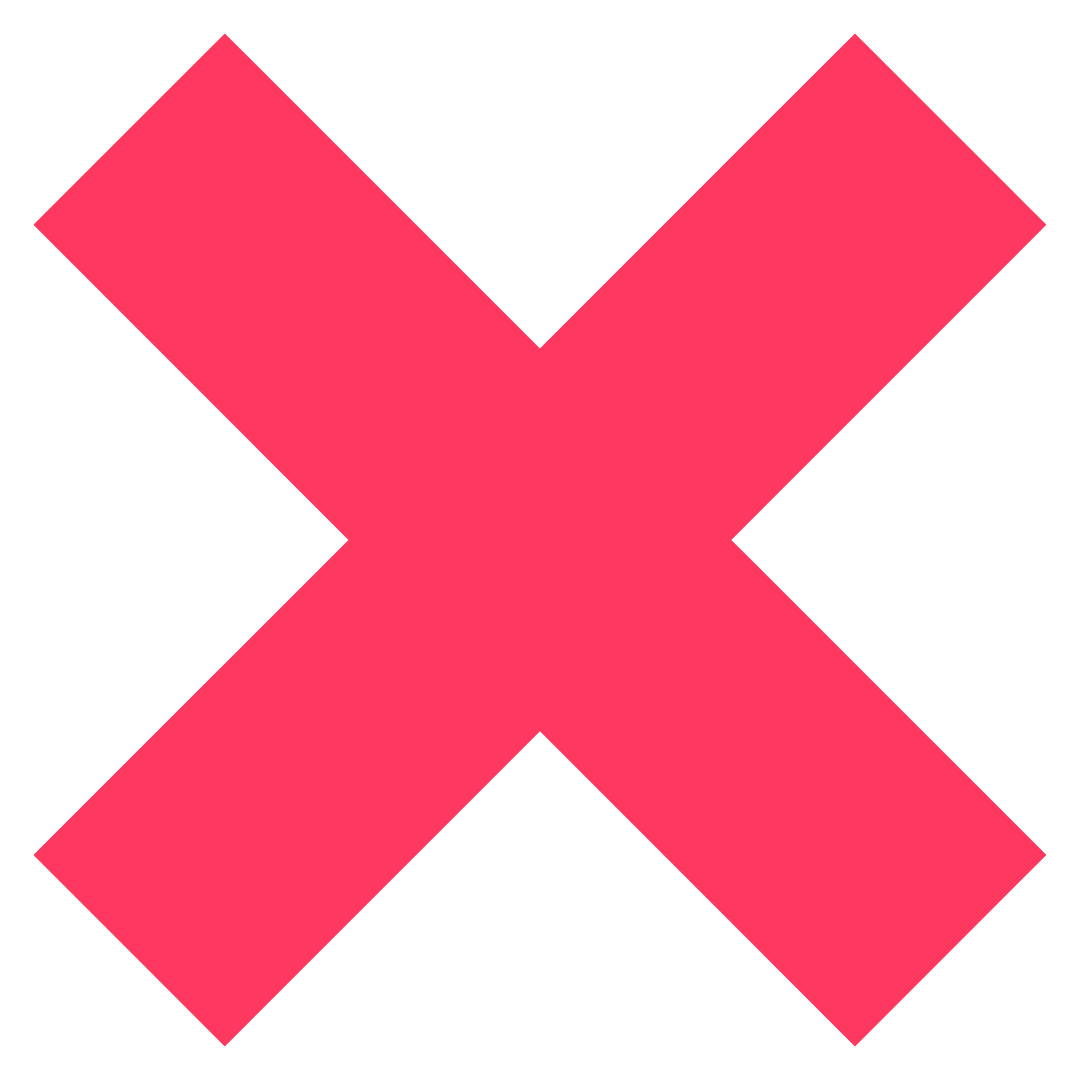 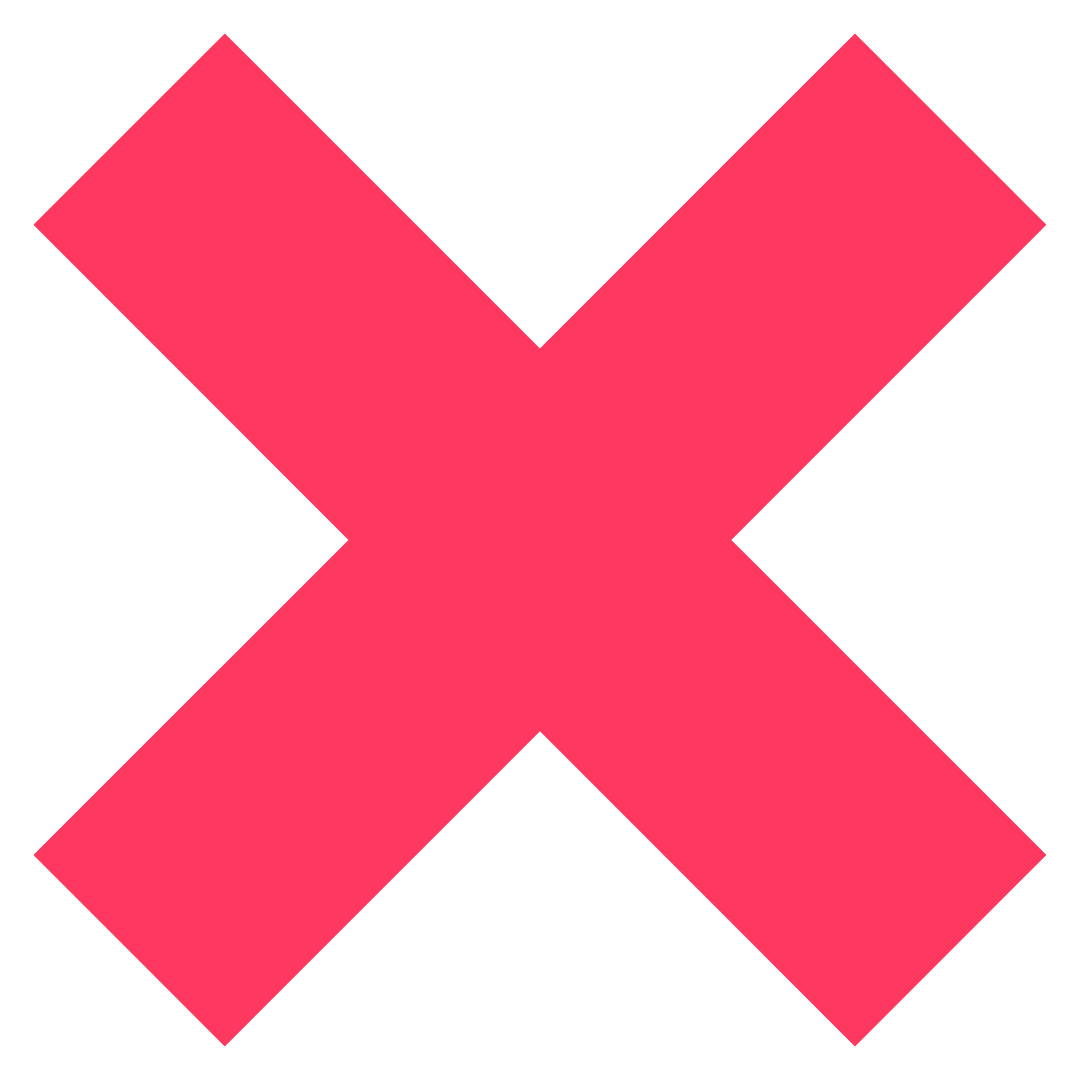 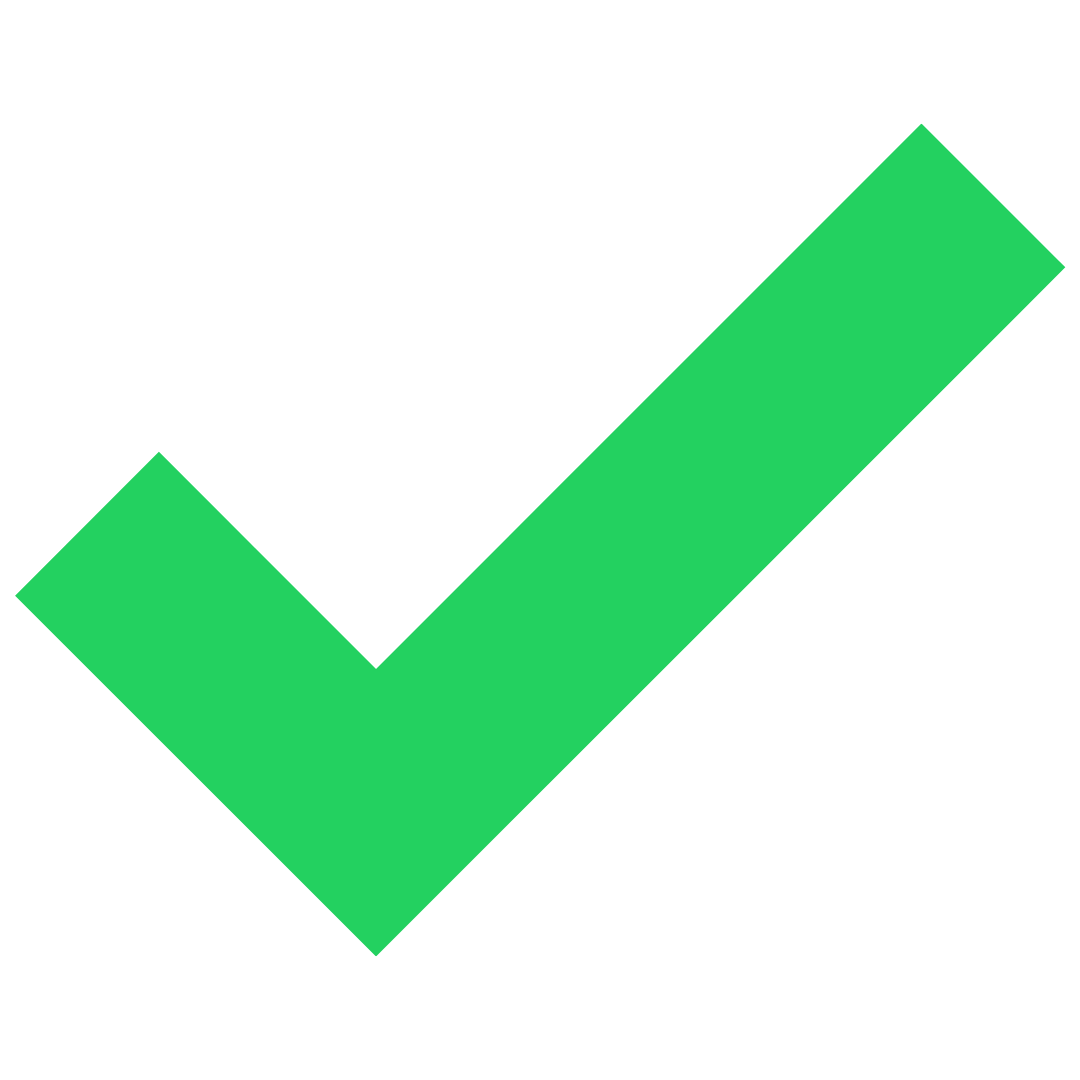 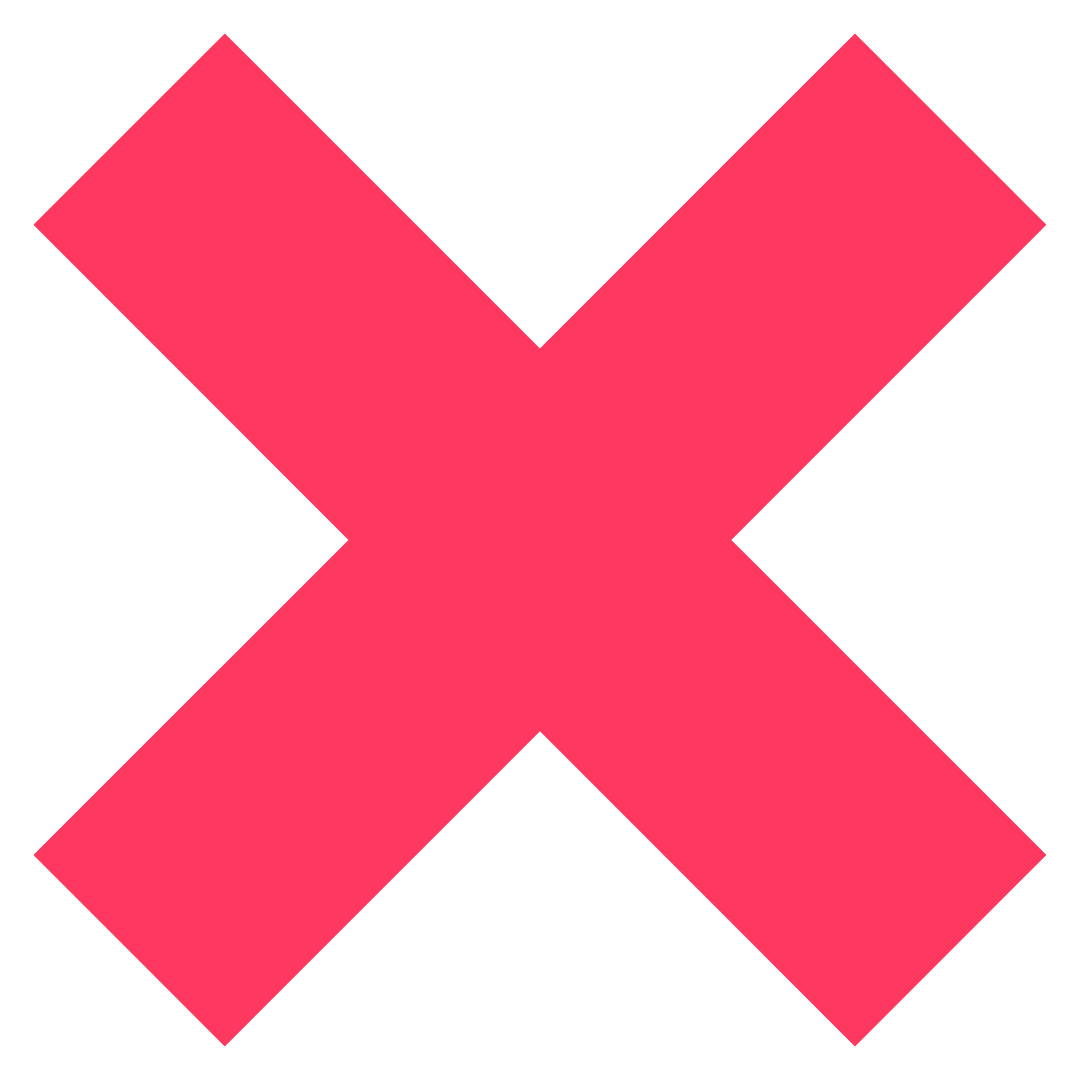 Choose another two words to write 
in one sentence.
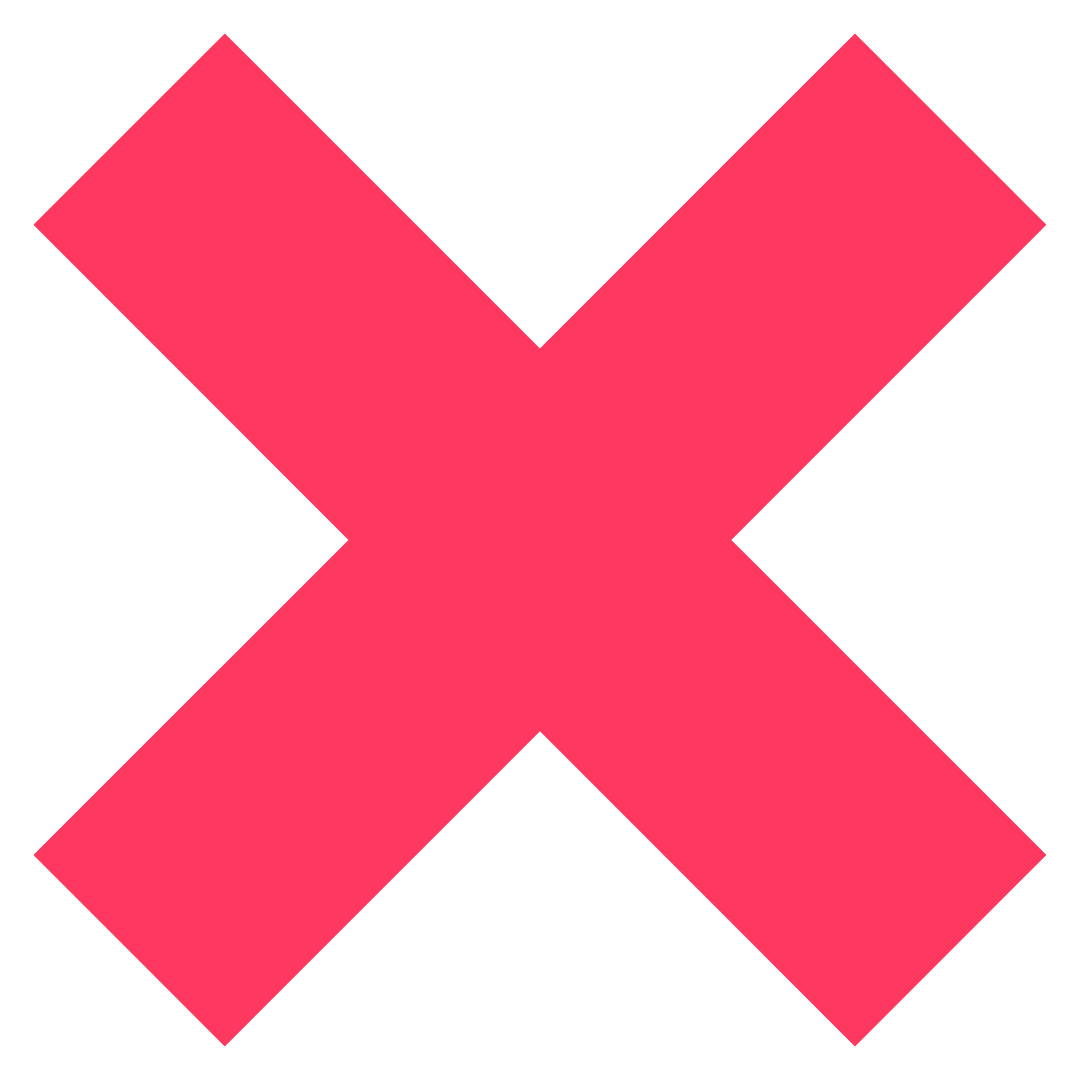 The judge loved to eat vanilla fudge.
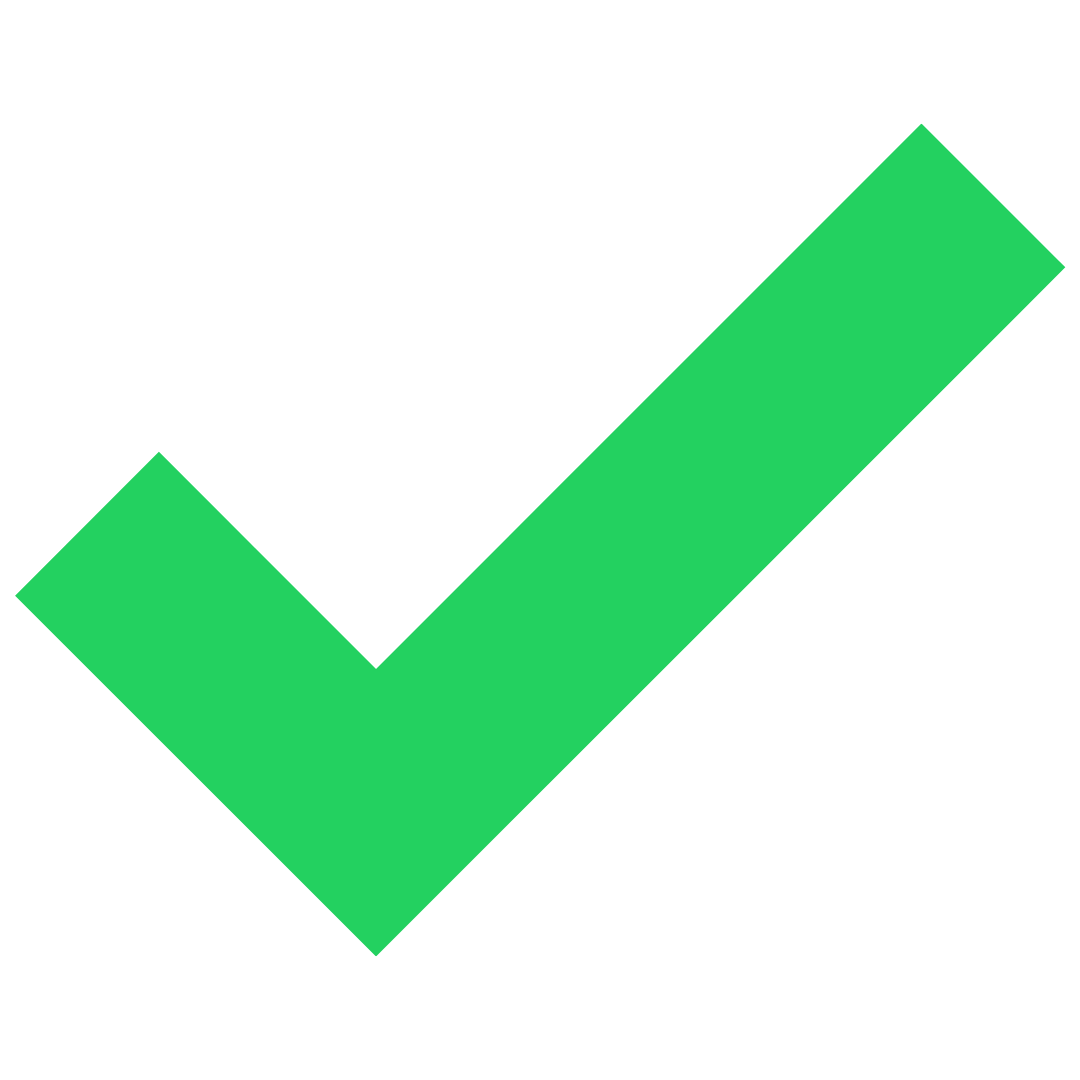 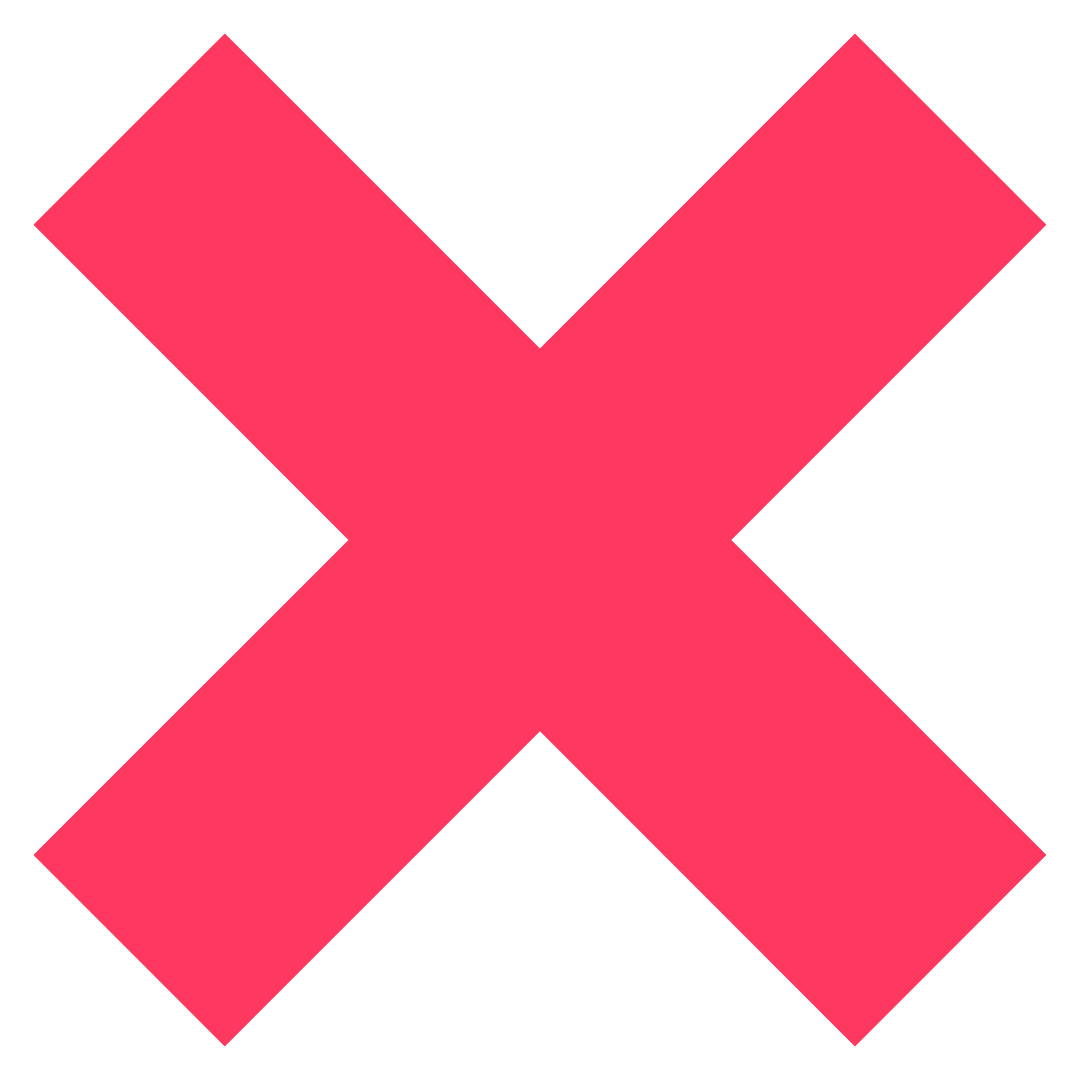 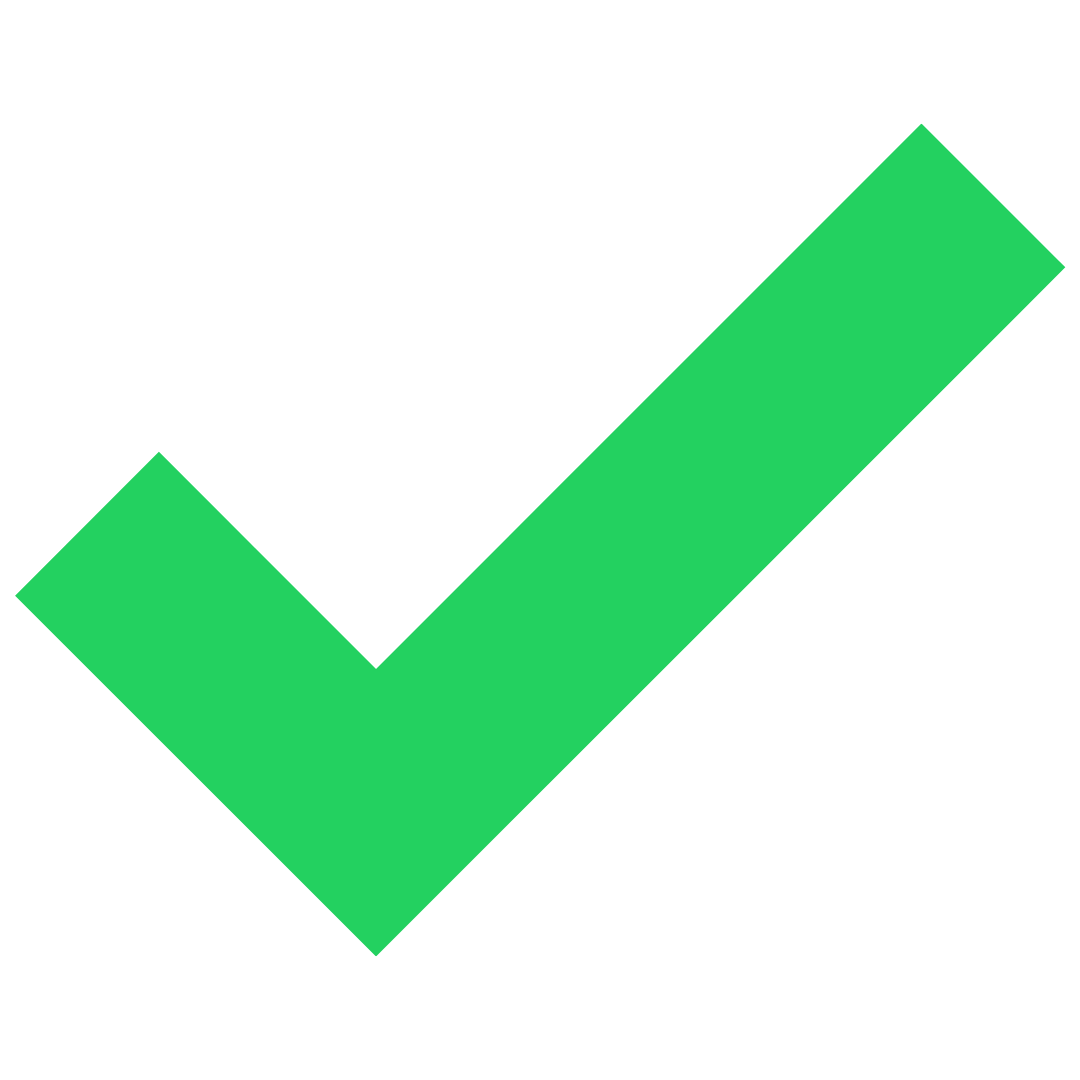 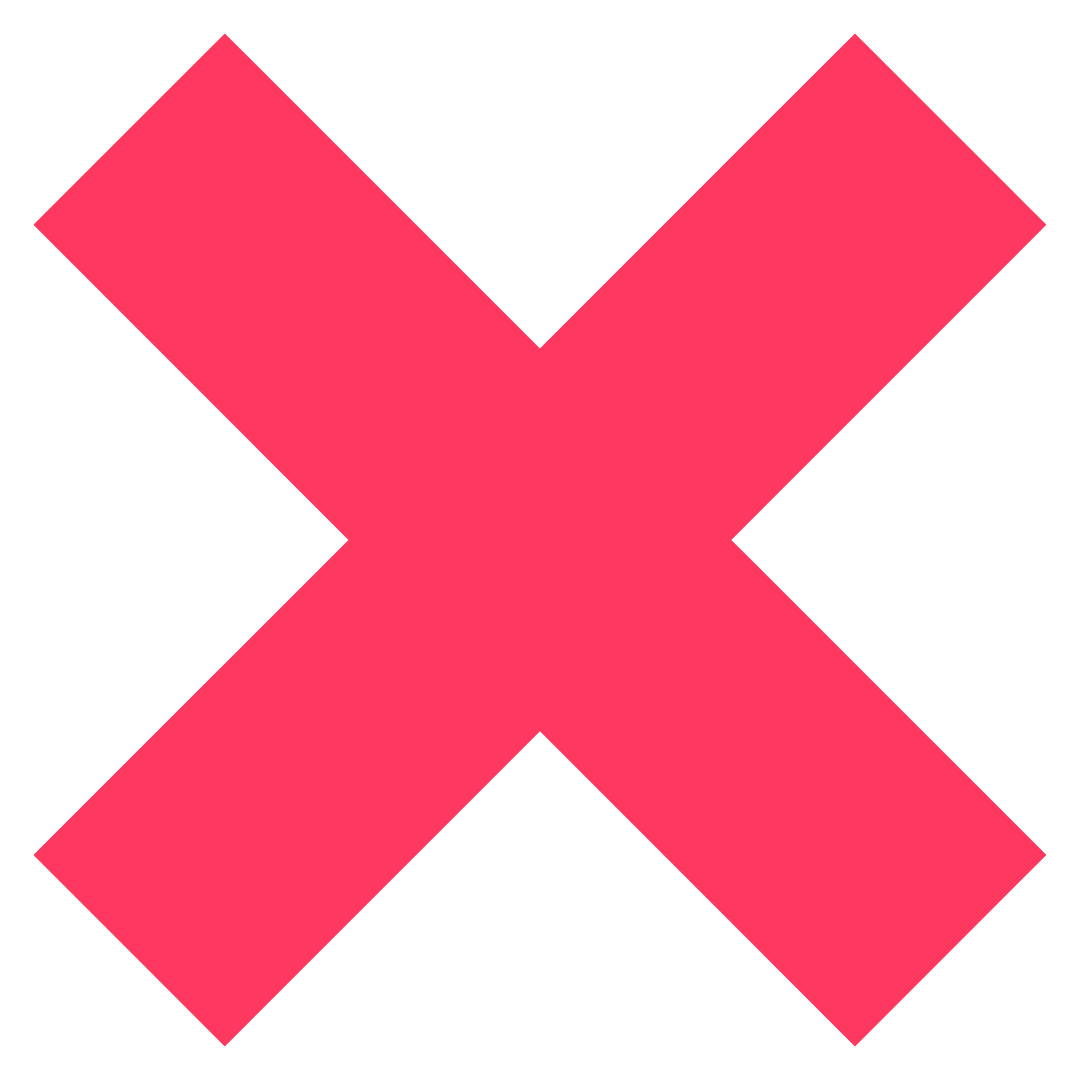 Words where ‘dge’ makes a /j/ sound
To be able to segment words into the correct syllables and phonemes
To spell words where ‘dge’ makes a /j/ sound
1.9
Write a sentence about the pictures below.  Remember to include the word in your sentence. Then read the sentences and replace the underlined word with one of the blue words.
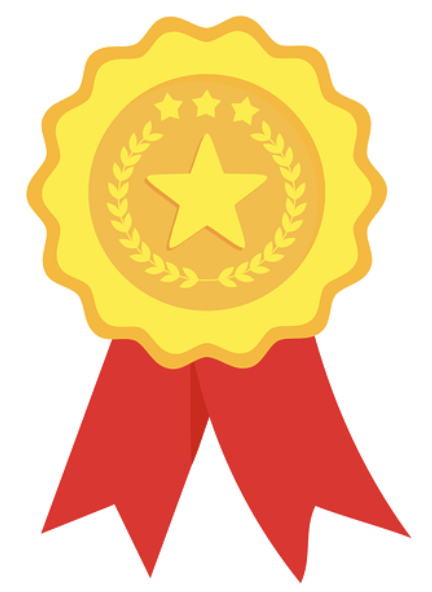 badge
bridge
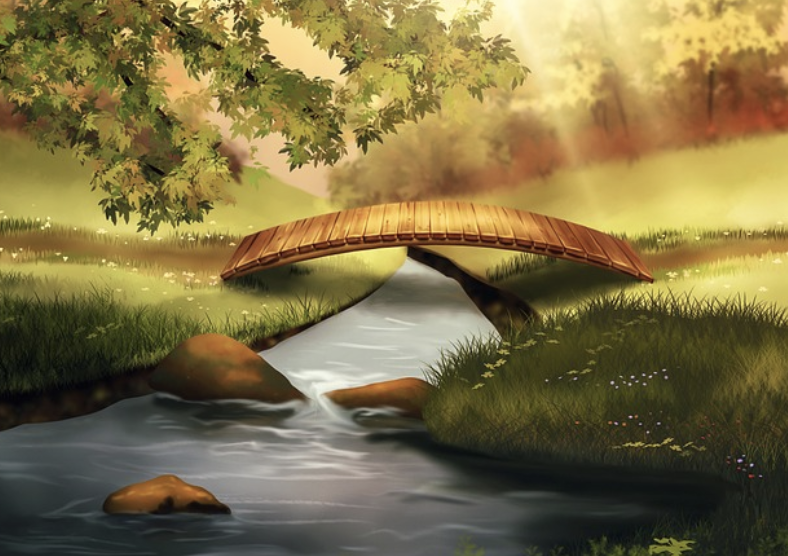 dodge
ridge
wedge
lodge
Words where ‘dge’ makes a /j/ sound
To be able to segment words into the correct syllables and phonemes
To spell words where ‘dge’ makes a /j/ sound
1.10
Can you write a description of this picture?
Words to include: bridge, lodge, edge
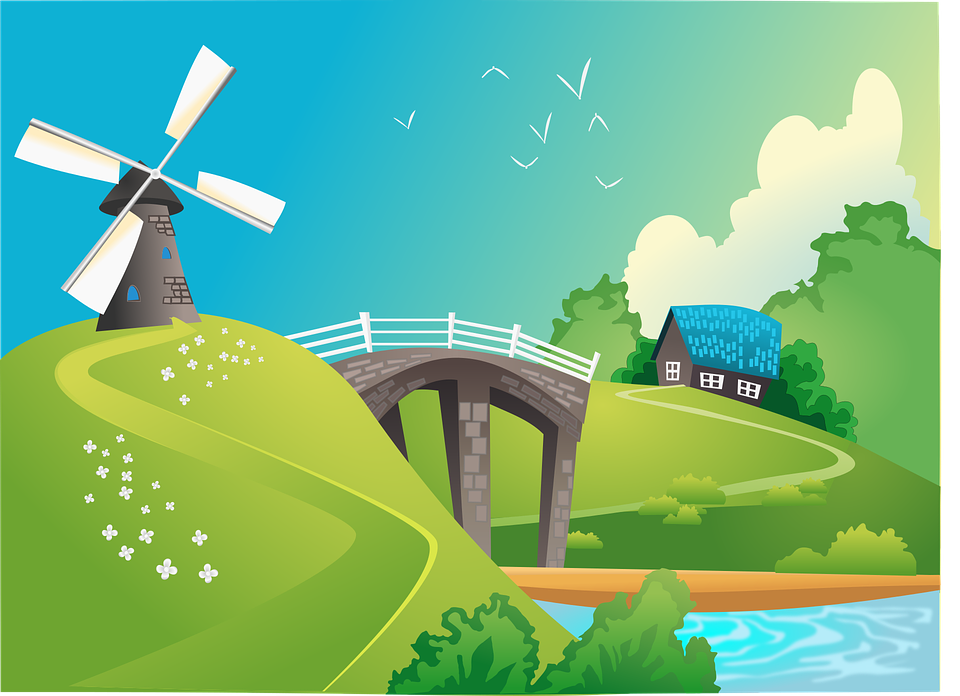 Words where ‘dge’ makes a /j/ sound
Answers
1.11
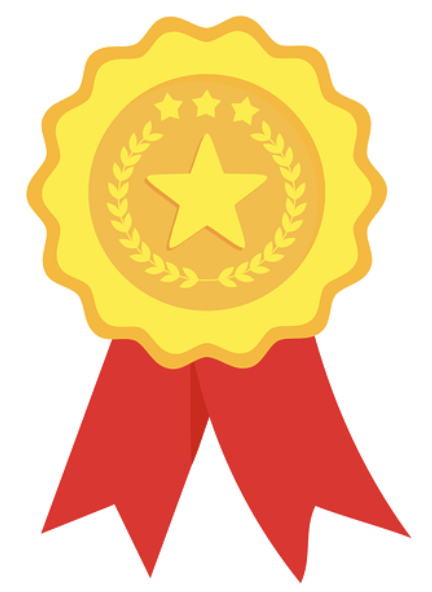 badge
bridge
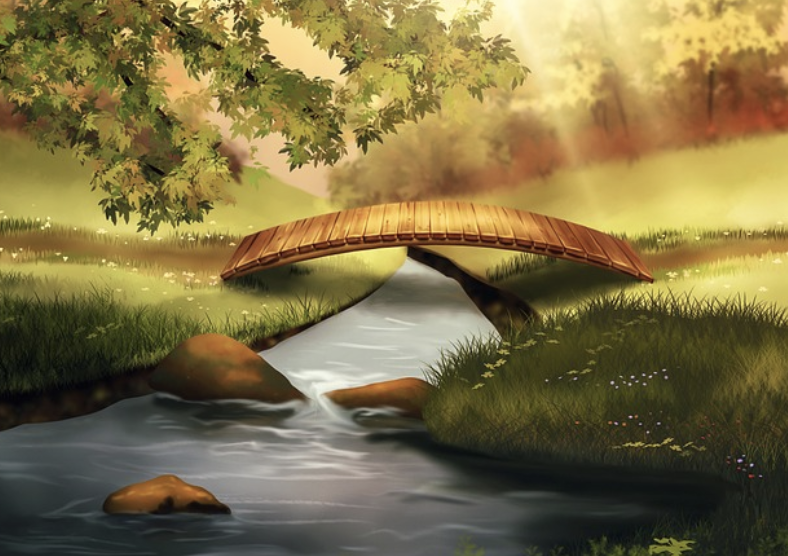 The wooden bridge crossed the river.
I won a gold badge for finishing the race first.
dodge
wedge
lodge
ridge
wedge
ridge
dodge
lodge
Words where ‘dge’ makes a /j/ sound
Possible Answer
1.12
Can you write a description of this picture?
Words to include: bridge, lodge, edge
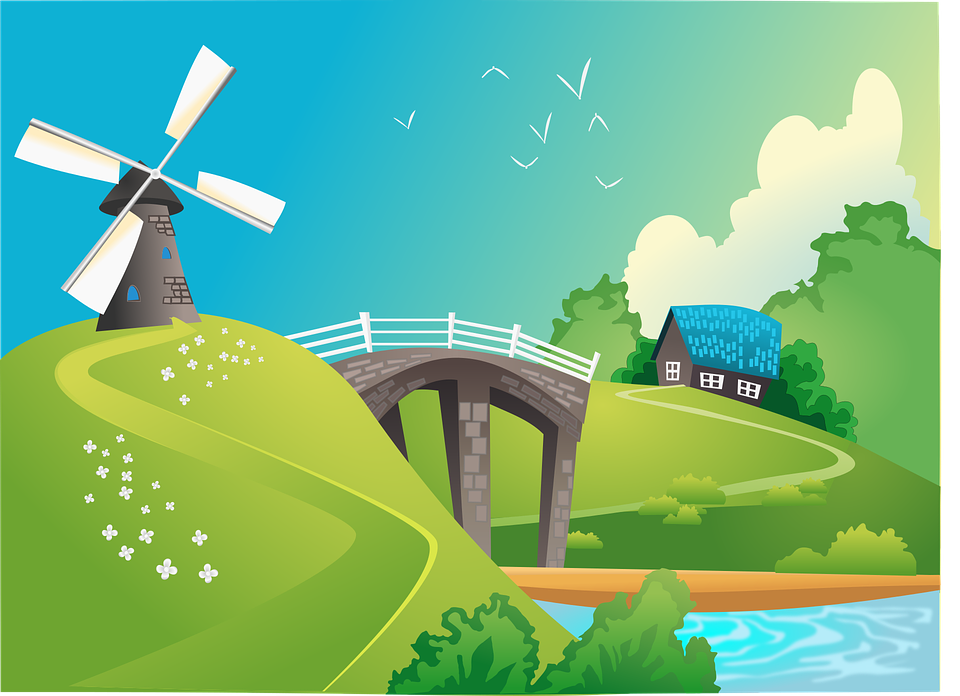 On the edge of the forest was a beautiful wooden lodge. The only way to reach it was by crossing a tall, stone bridge. On the ridge stood a huge windmill with white sails.
Missing Words
Can you write the missing words to finish the sentence?
1.13
badge
bridge
Did 
you spell 
them like this? Did you remember the ‘dge’ trigraph?
Our school _______ has a picture of a _______ on it.
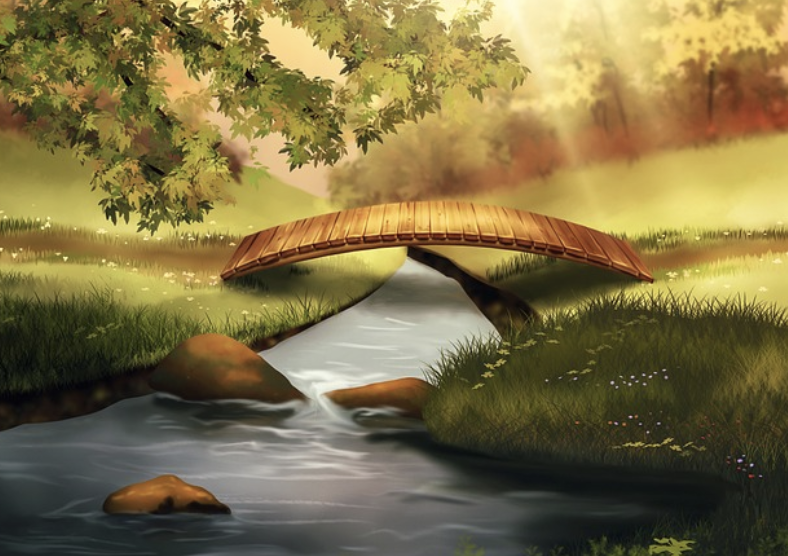 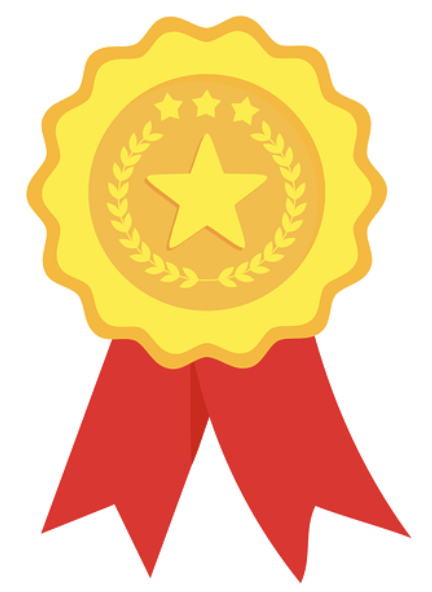 badge
bridge
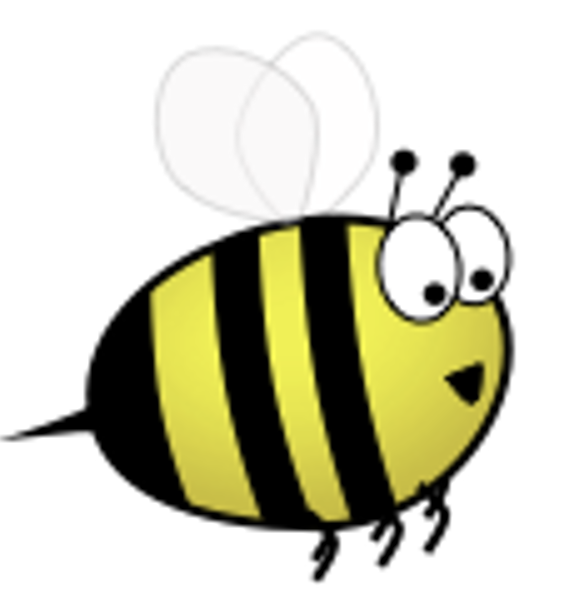 Missing Words
Can you write the missing words to finish the sentence?
1.14
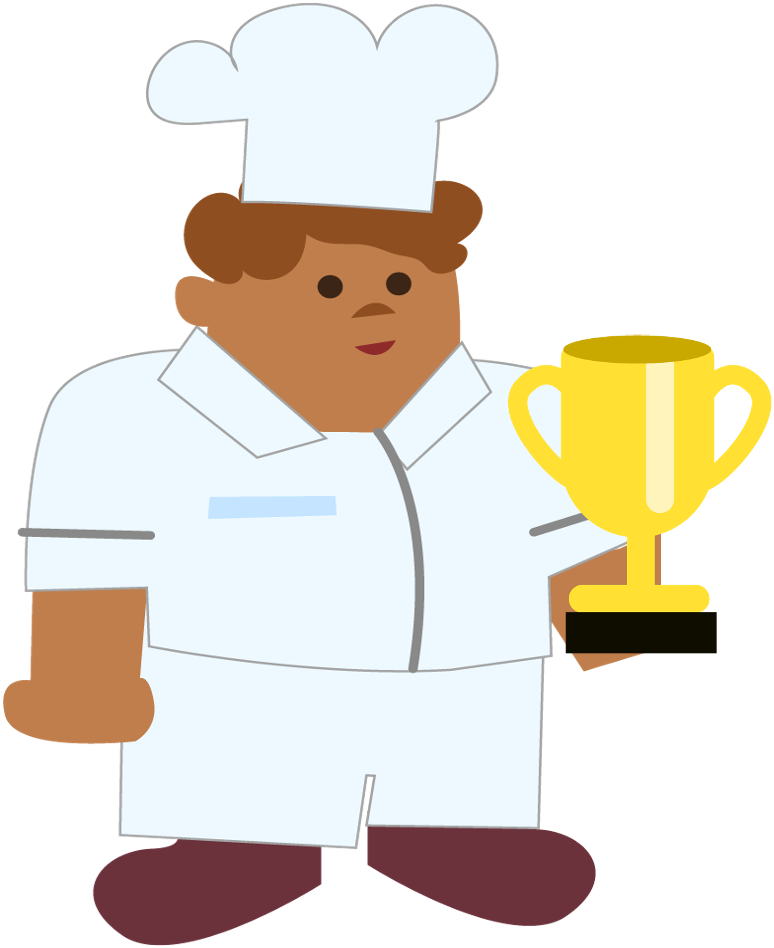 judge
fudge
Did 
you spell 
them like this? Did you remember the ‘dge’ trigraph?
The competition _______ said my _______ tasted the best.
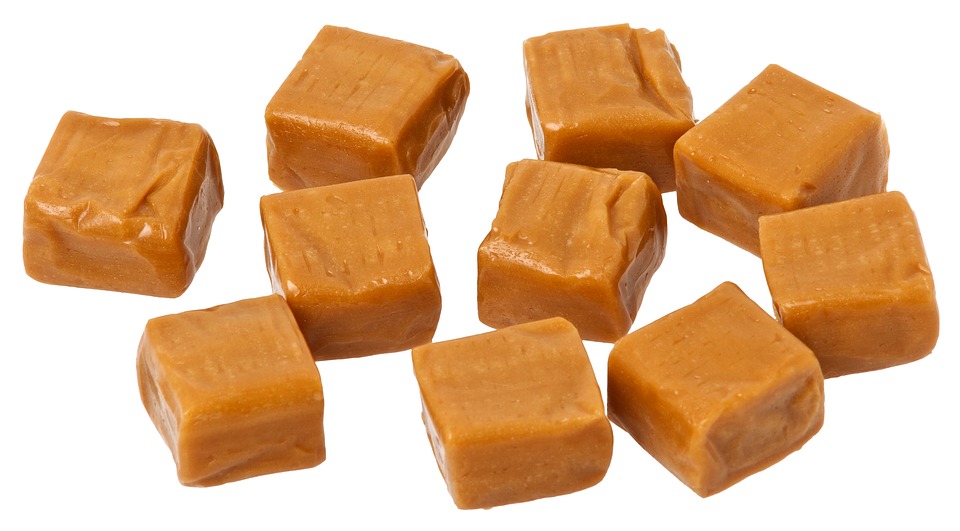 judge
fudge
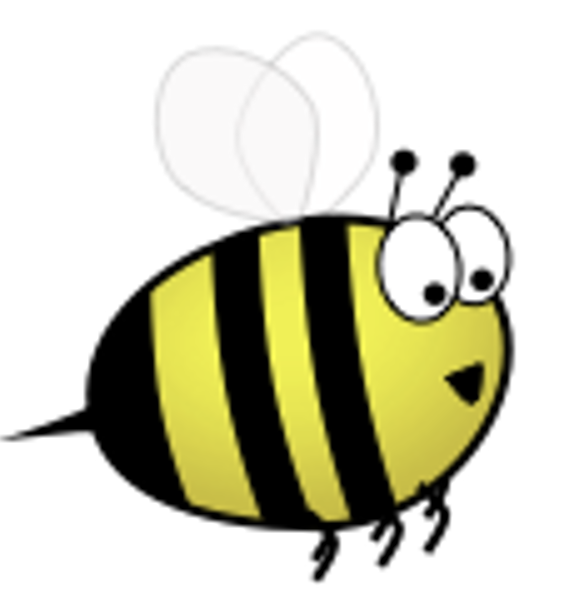 Missing Words
Can you write the missing words to finish the sentence?
1.15
wedge
lodge
Did 
you spell 
them like this? Did you remember the ‘dge’ trigraph?
I used a door _______ to hold the _______ door open.
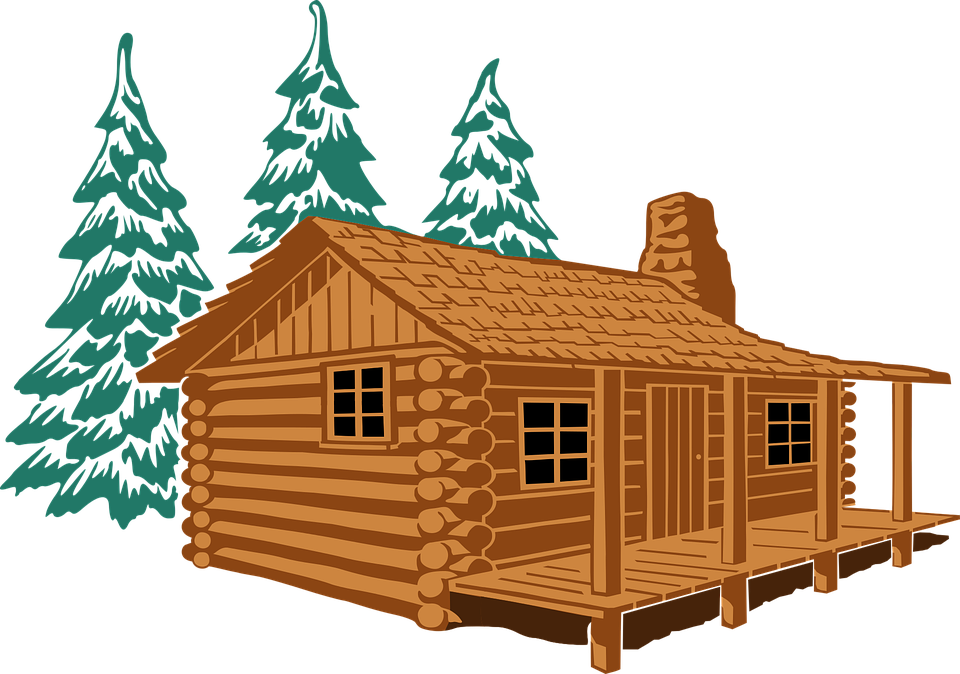 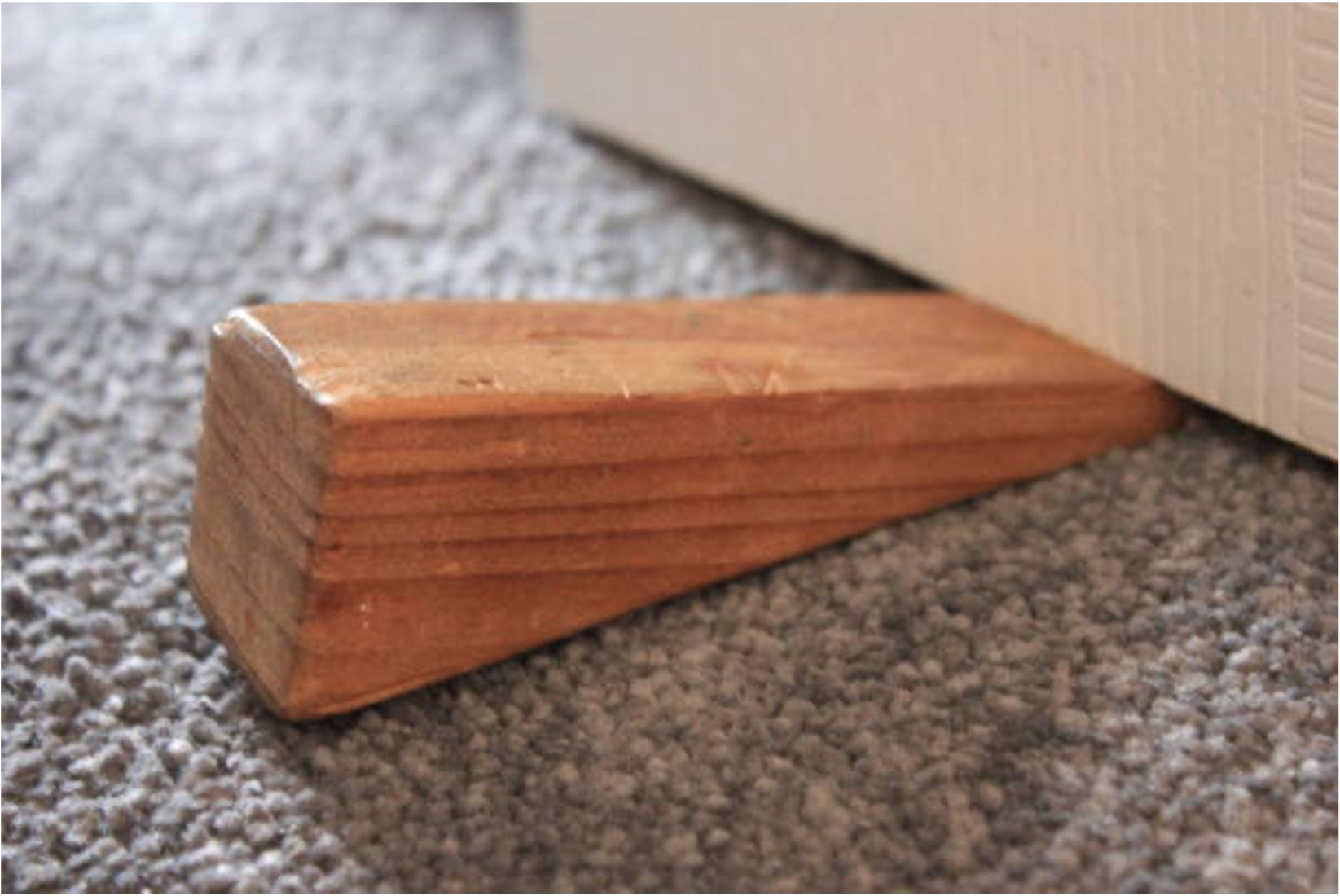 wedge
lodge
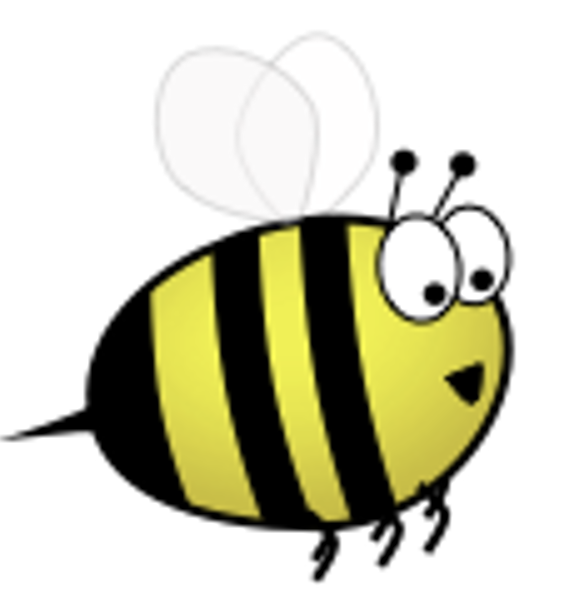 Missing Words
Can you write the missing words to finish the sentence?
1.16
edge
ridge
Did 
you spell 
them like this? Did you remember the ‘dge’ trigraph?
Dana had to be careful at the _______ of the _______ .
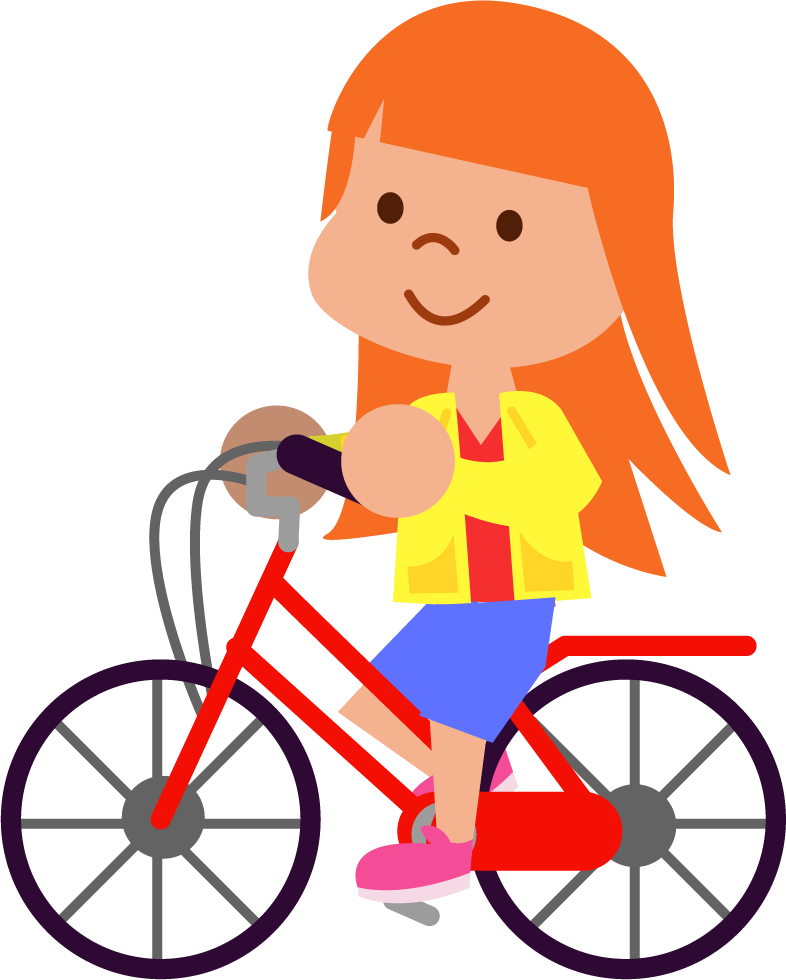 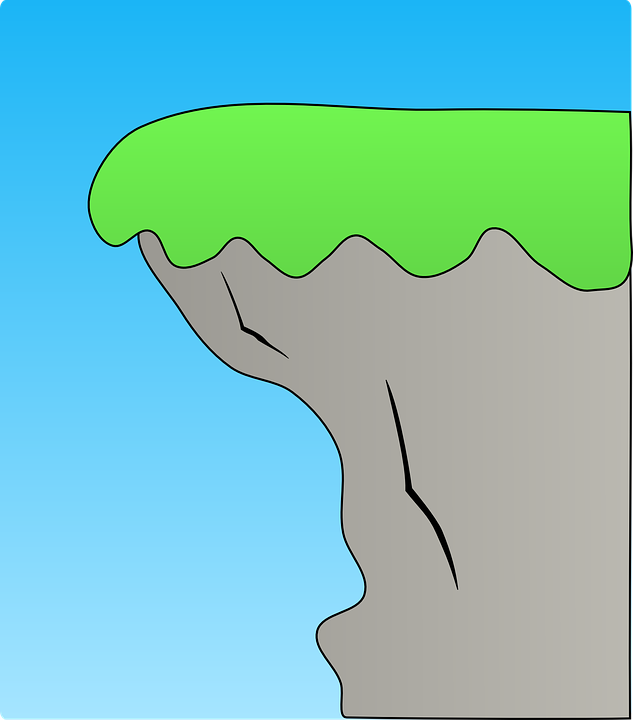 edge
ridge
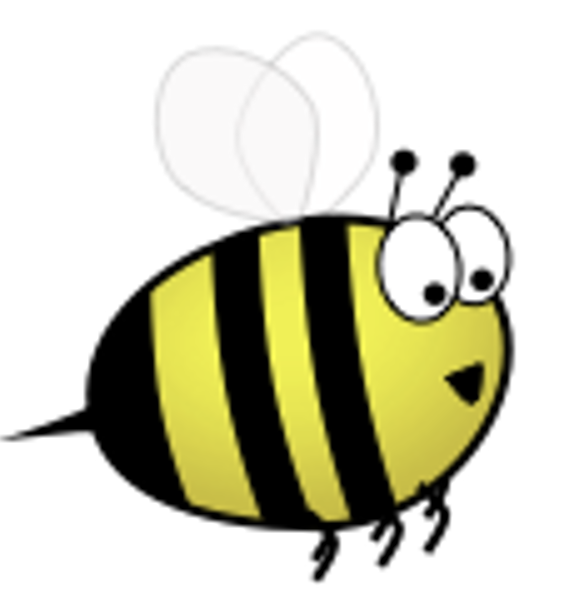 Missing Words
Can you write the missing words to finish the sentence?
1.17
dodge
Kai almost managed to _______ the ball,
but got a ________ of mud on his cheek.
Did 
you spell 
them like this? Did you remember the ‘dge’ trigraph?
smudge
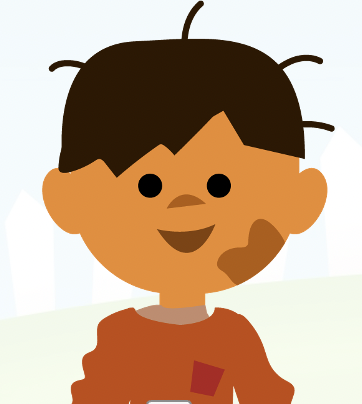 dodge
smudge
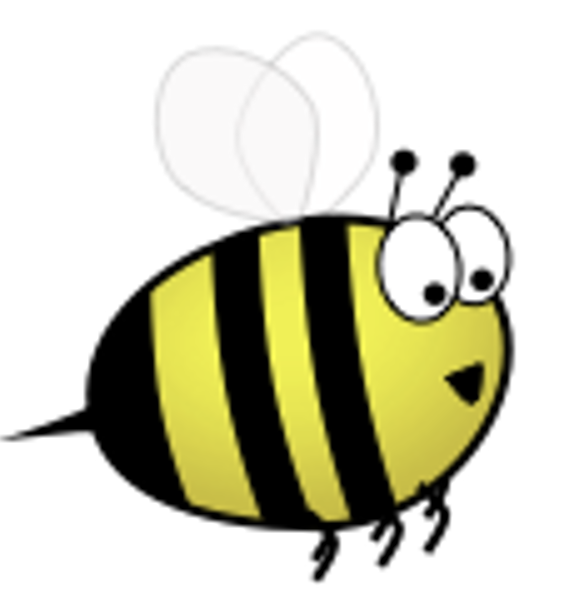 Words for Continuous Provision (Optional)
1.18
Roll and Read
Play with a partner
You will need a die and two different coloured counters
Take it in turns to roll a die
Whichever number you land on, read a word from that column 
If you are correct, put a counter over the word 
The first person to get four counters in a row wins
1.19
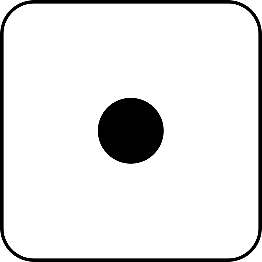 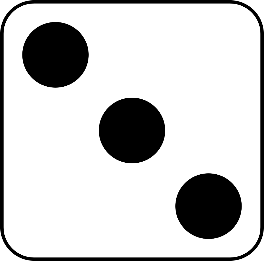 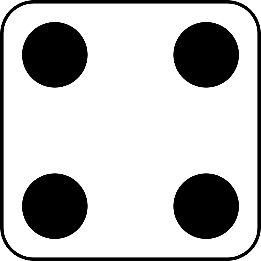 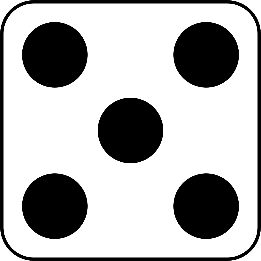 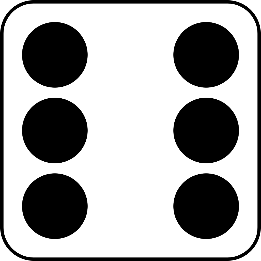 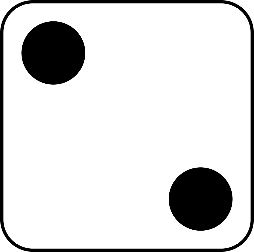